Save the Date!
SWE members-only webinar: 
Saturday, June 13 (10 am CT)/Wednesday, June 25 (7 pm CT)

Under Pressure: Writing Skills for Essay Tests
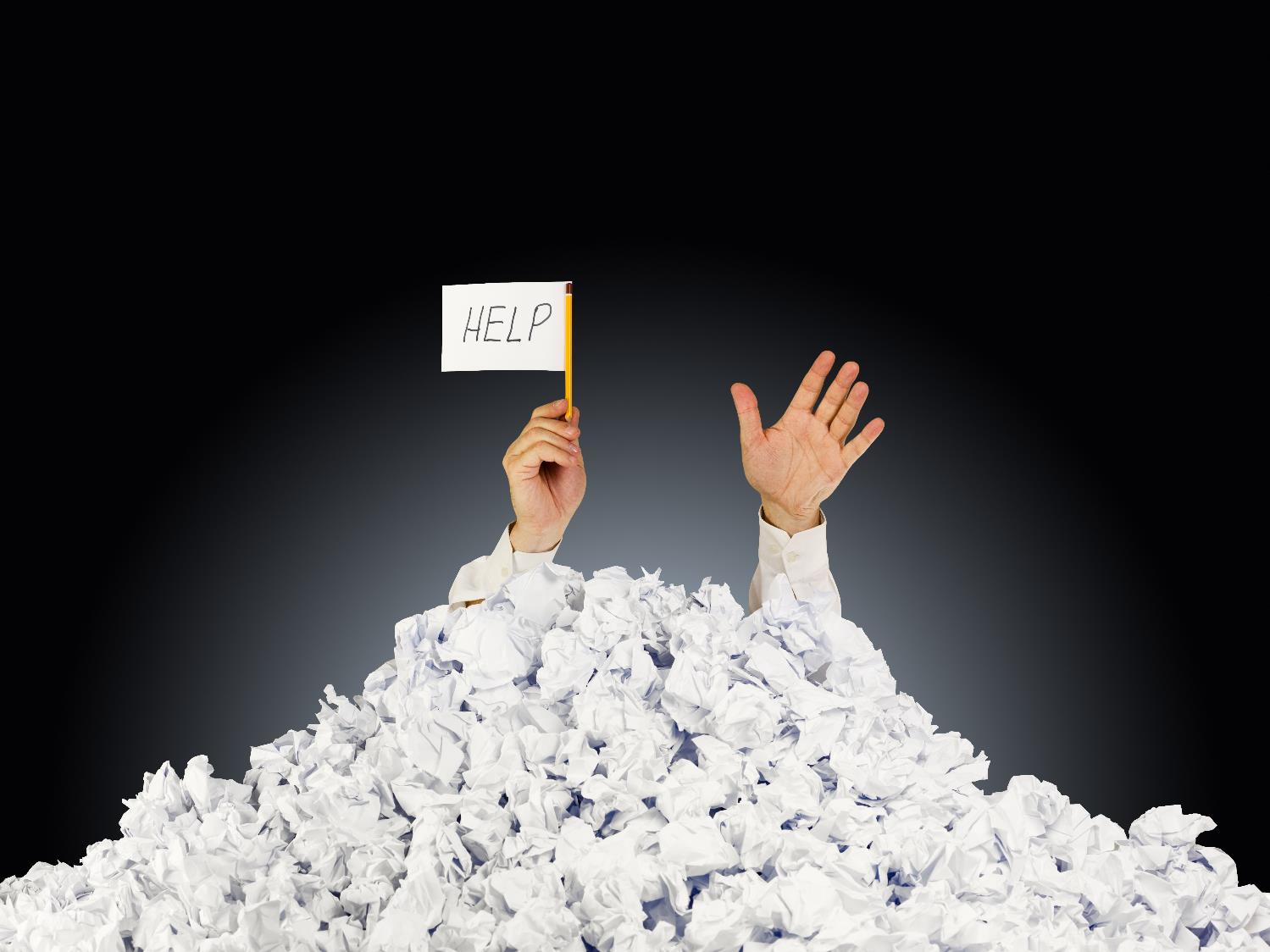 [Speaker Notes: WHAT IS TIMED WRITING? Also called timed essays, essay exams, or in-class essays, these essays require you to demonstrate disciplinary knowledge by producing a writing sample within a limited time period. Timed writing measures your raw writing ability and your skill at thinking under pressure. It also reflects your ability to quickly recall, synthesize, and analyze detailed material. One of the major skills that is being tested in a timed writing exam is your ability to write to a prompt. A prompt is simply the exam question or writing task. In a timed exam, your thesis will generally be your answer to the prompt.]
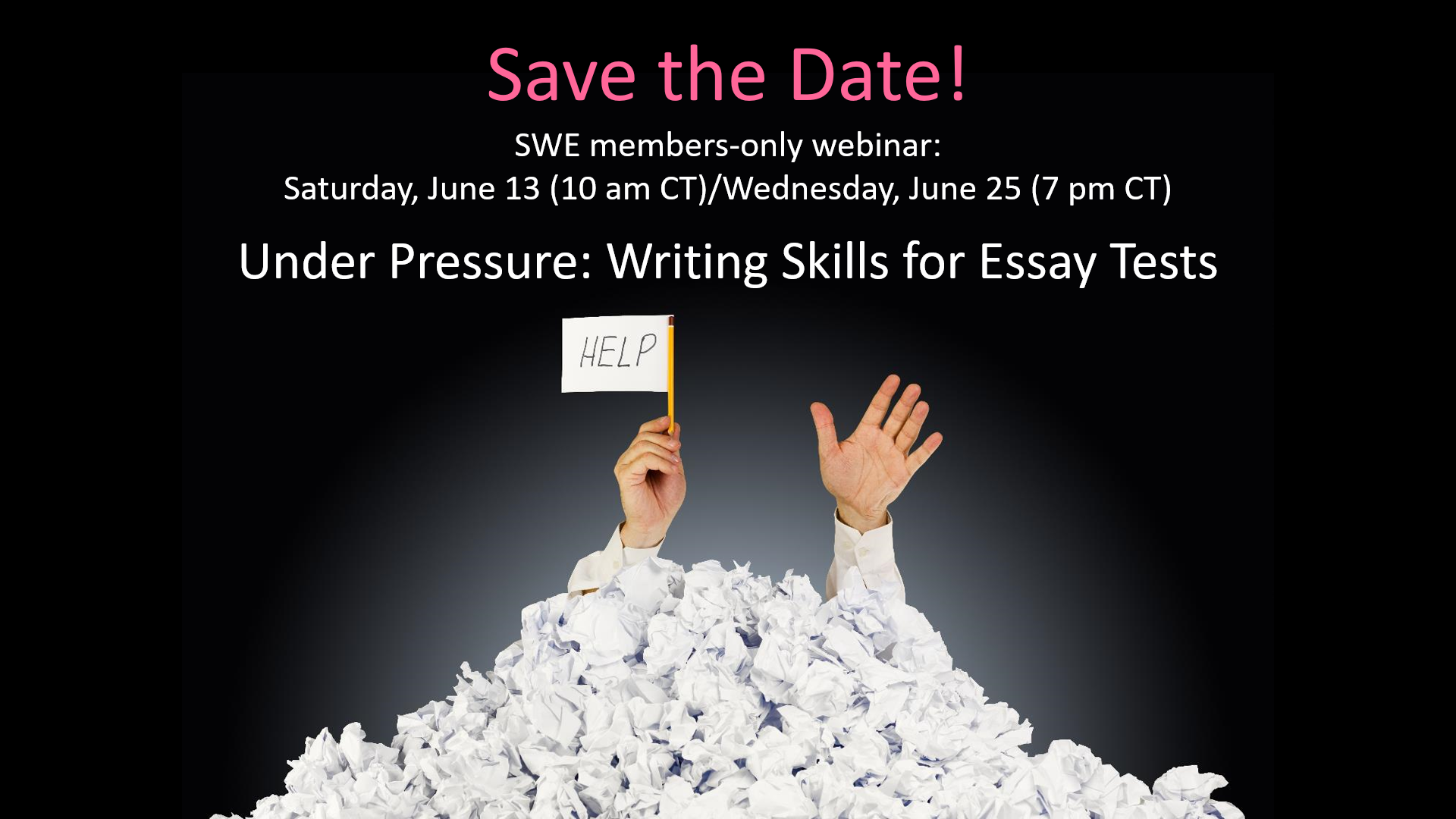